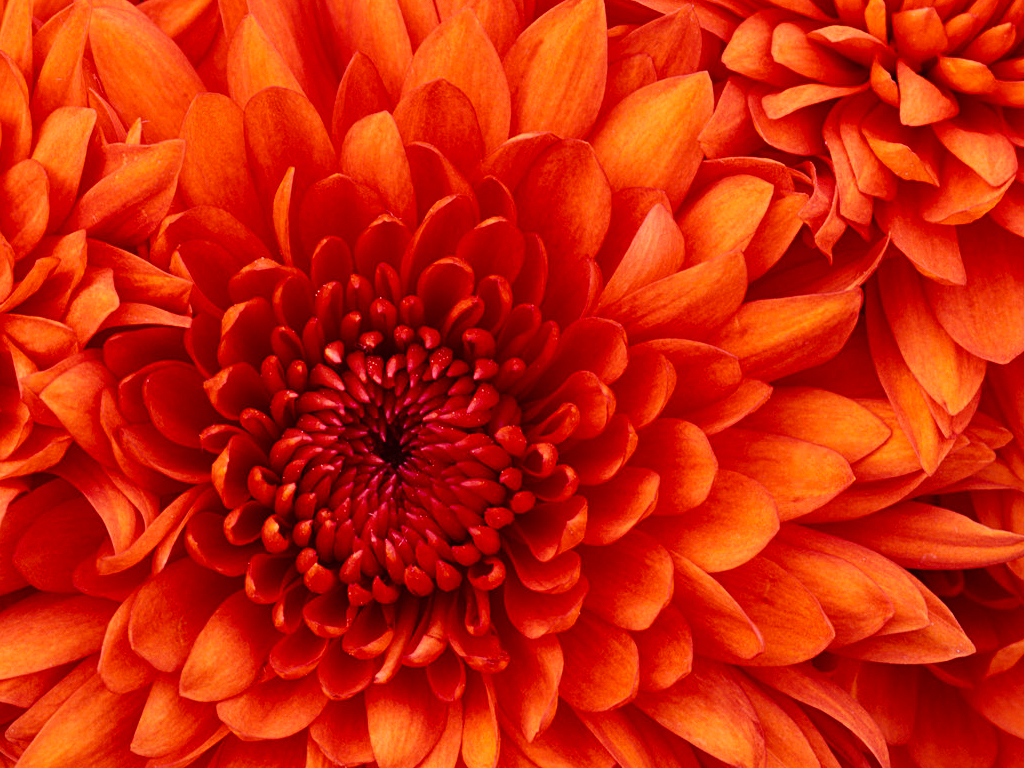 GOOD MORNING
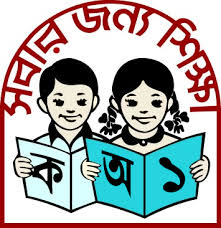 Introducing of teacher
Shaikh Md. Rahamat Ali,
        Assistant teacher ,
   66no. Khamkata G.P.S., 
  Facilitator in English & TFD  of     
    English in Action, Kiamuddin  
  cluster, Pirojpur sadar, Pirojpur.
Class: FIVE
Subject: English
Unit: 9 (Occupations)
Lesson:1-2
Page no. 34
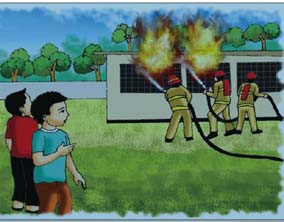 Learning Outcomes
1.3.1. Recognize which words in a sentence are stressed.
3.3.1. Understand questions about objects around them.
3.4.1. Understand statements made by the teacher and students.
1.1.1. Say words , phrases and sentence with proper sounds and stress.
1.1.2. Say sentence with proper intonation.
1.5.1. Read words , phrases and sentences in the text with proper  pronunciation, stress and intonation.
1.6.1. Recognize and read statements commands , greetings , questions and answers.
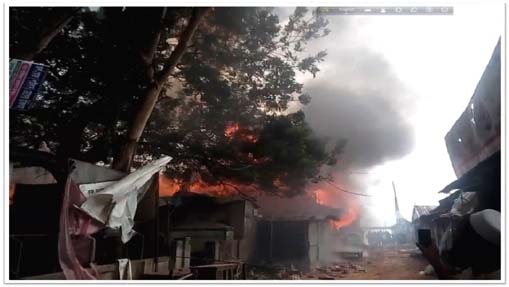 Let’s watch a video,
https://www.youtube.com/watch?v=rOjBkuD7DLs
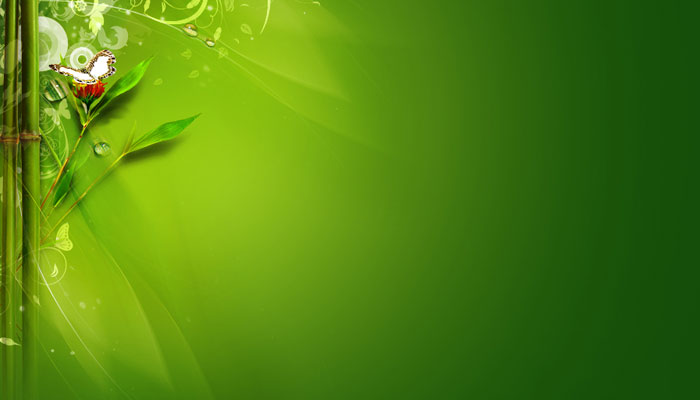 Look at these pictures and think about them
A woman who takes care of sick people.
Nurse
A person who grows crops.
Farmer
A person who teaches students.
Teacher
A person who puts out fire.
Firefighter
New words
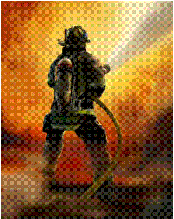 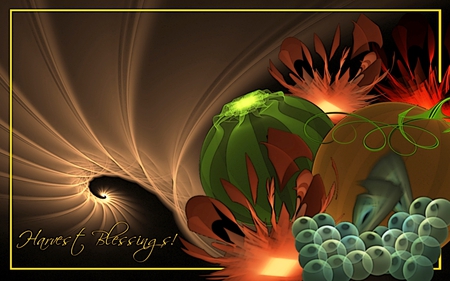 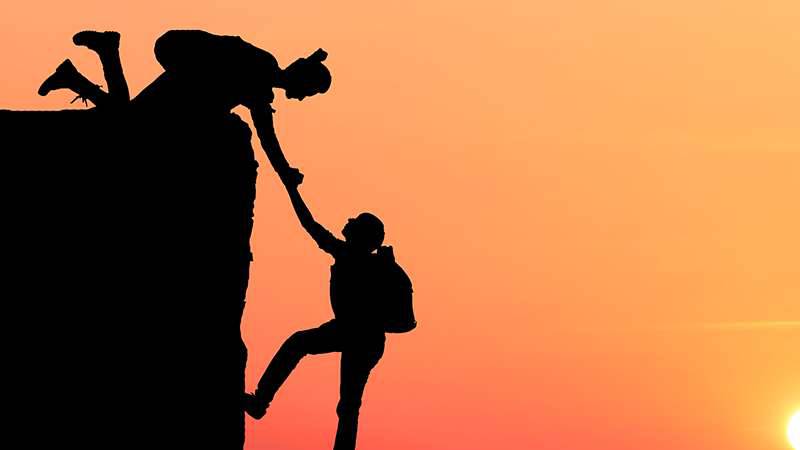 Help
Fire fighter
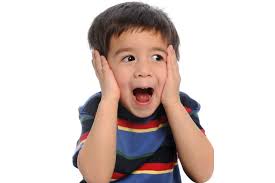 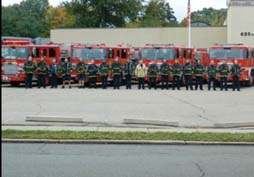 Afraid
Volunteer
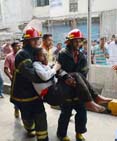 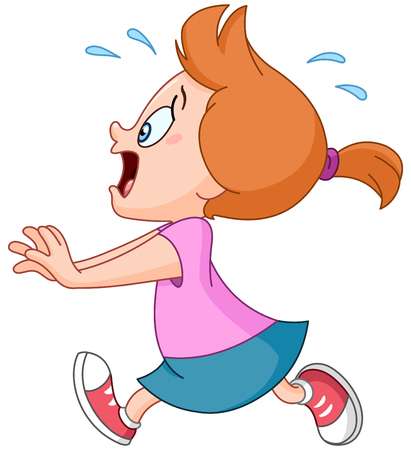 Safe and quit
Panicked
Similar word
Afraid – Frightened, scared, Fearful. 
Safe – Out of danger, protected, Assured, Free from danger  
Panic – Fear, Alarm, Be anxious.  
Quiet – Calm, Cool, Peaceful. 
Volunteer – Unpaid worker. 
Help – Assistance, Support, Shelter. 
Firefighter – Who put out fire. 
Department – Division, Section. 
Full-time – Work in full time.
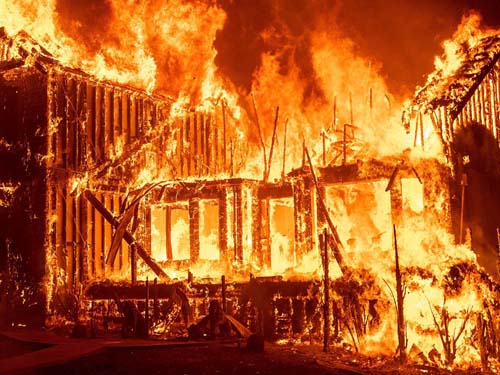 Today’s lesson
OCCUPATION
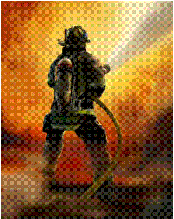 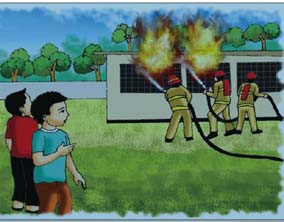 A long time ago, when Raju was in class 5, there was a fire in school. Everyone was very afraid but no one panicked.
Raju watched the firefighter from the school yard. He thought about the fire and the firefighters for a long time.
The teachers help the students to leave the building safely and quietly. Soon the firefighter came and put out the fire.
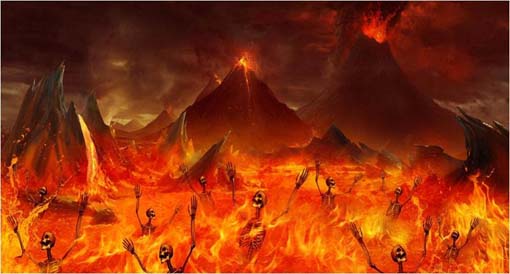 After college, Raju joined a volunteer fire department. As a volunteer he didn’t get any money for his work. But Raju didn’t mind.
Now Raju is a full-time firefighter. It is his job, so he earns money for it. Most of the time his work is putting out fires, but he also teaches new fighters about safety. He likes teaching very much.
In his free time, Raju visits school. He talks to students about fire safety. He tells them what to do. If there is a fire. They shouldn’t panic. They should listen to their teachers and leave the building quietly.
Teacher’s loud reading
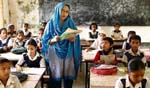 Student’s silent reading
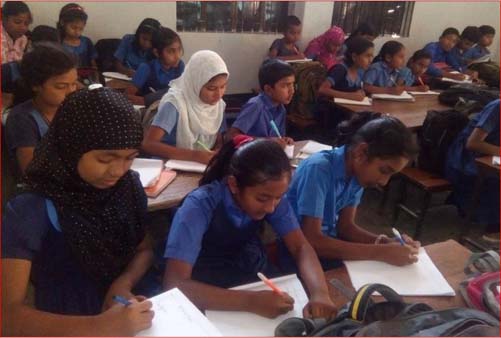 Group work
Write T for true or F for false.
F
T
1. There were a fire at Raju’s school when he was in class 5.
T
F
2. The teachers left the students in the building during the fire.
F
T
3. Raju didn’t see the firefighters put out the fire at his school.
F
T
4. Raju always earns money for being a firefighter.
5. Raju also likes teaching.
T
F
F
T
6. Talking to student is  part of Raju’s job.
Sometimes We add –er or –or to a verb to make noun
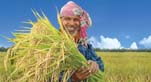 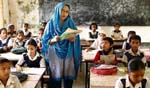 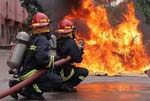 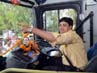 Farm + er = Farmer
Teach + er = Teacher
Fight + er = Fighter
Drive + er = Driver
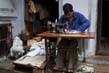 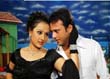 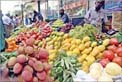 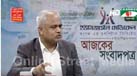 Sell + er = Seller
Fruitseller
Act + or = Actor
Make + er = Maker
Dressmaker
Edit + or = Editor
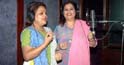 Sing + er = Singer
group Work: Group A [a.b.]; Group B [c,d];
Group d[e,f]
Give the Answer of The following  Questions
a) What does a teacher do?
b) What does a driver do?
c) What does a editor do?
d) What does a singer do?
e) What does a farmer do?
f) What does a firefighter do?
Individual work
Match the words in column A with their meaning in B
Column A
Column B
a) Afraid
i. who puts out fire
b) Safe
ii. calm
iii. frightened
c) Panic
iv. division
d) Quiet
v. be anxious
e) Firefighter
vi. unpaid worker
vii. free from danger
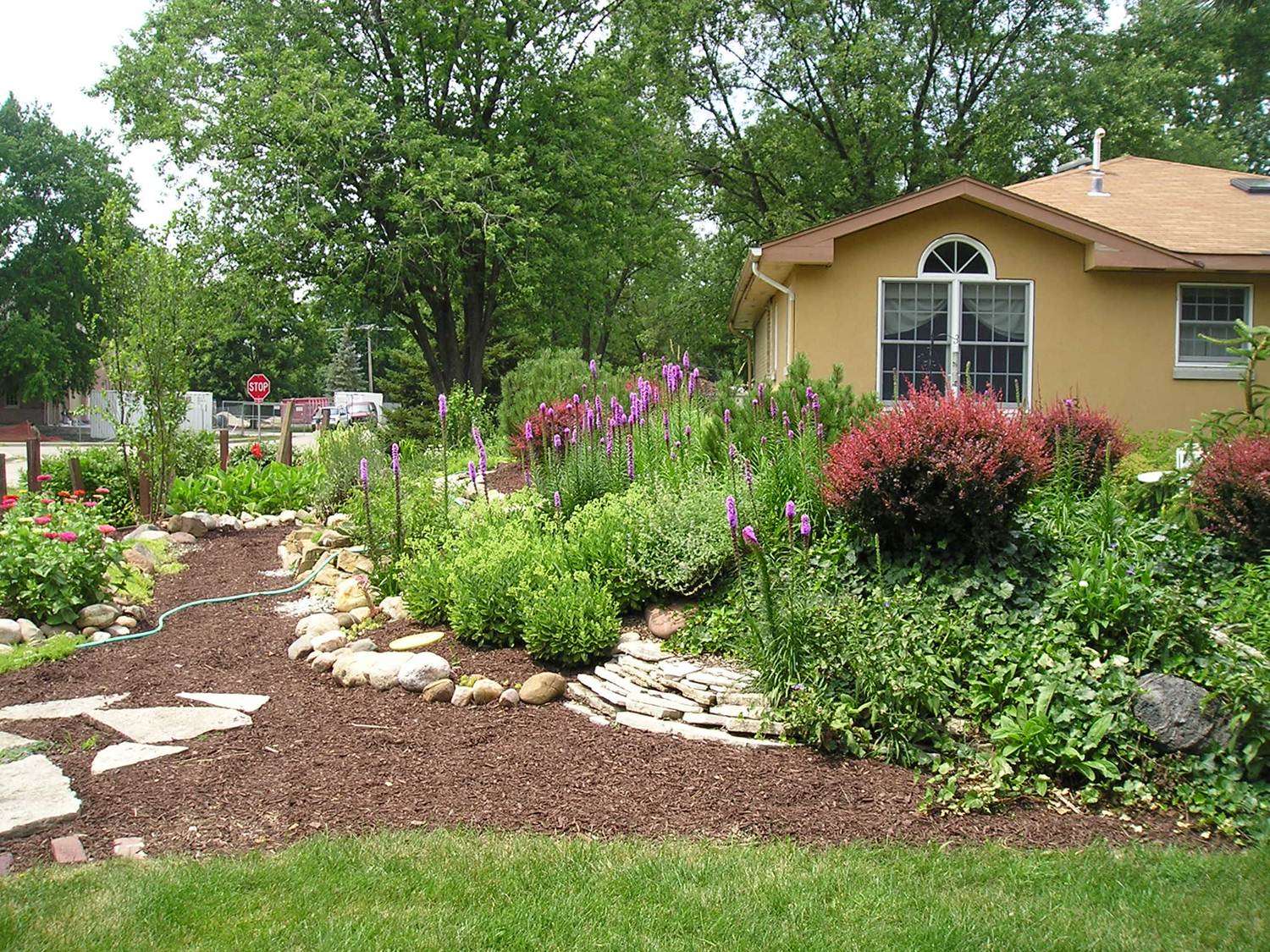 Home work
Write a short composition about firefighter
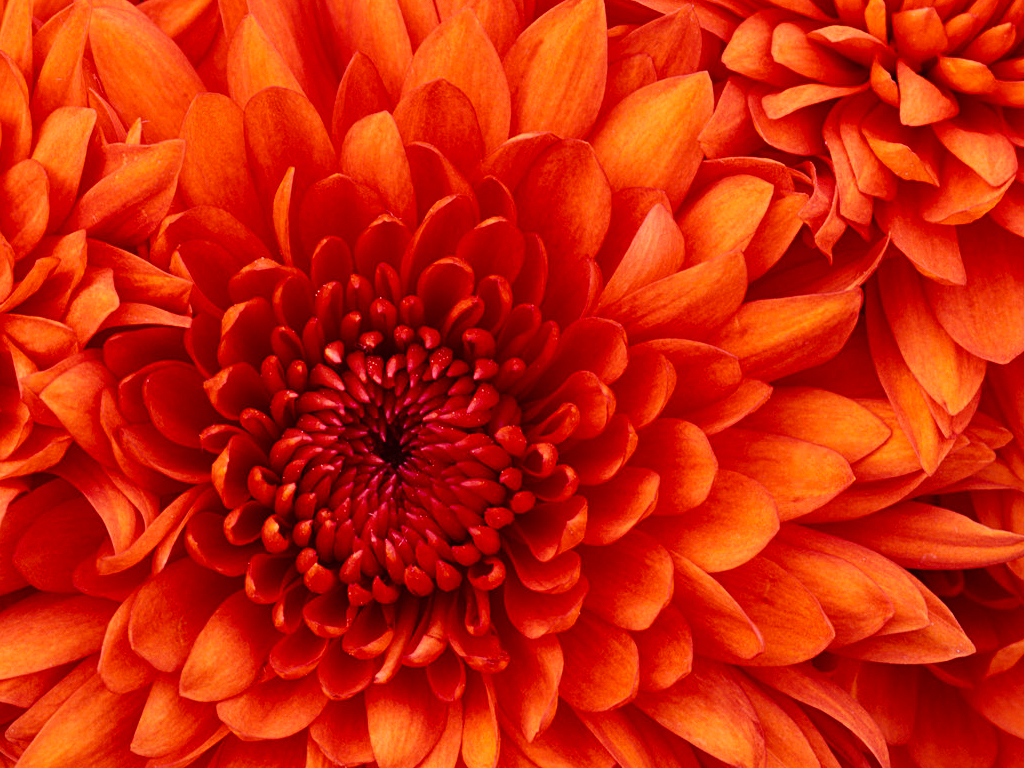 See you again